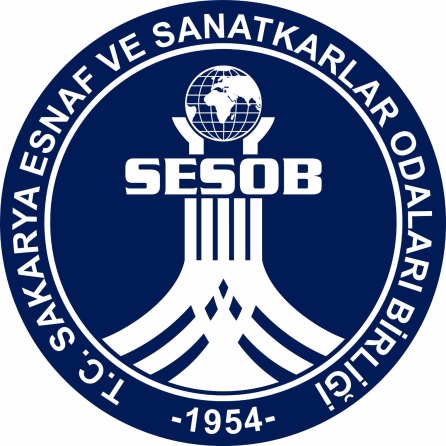 GENEL SEKRETERLER EĞİTİMİ MUHASEBE SUNUMU
02 MART 2021
1
K O N U
GENEL KURULA SUNULACAK DENETİM RAPORUNUN HAZIRLANMASI
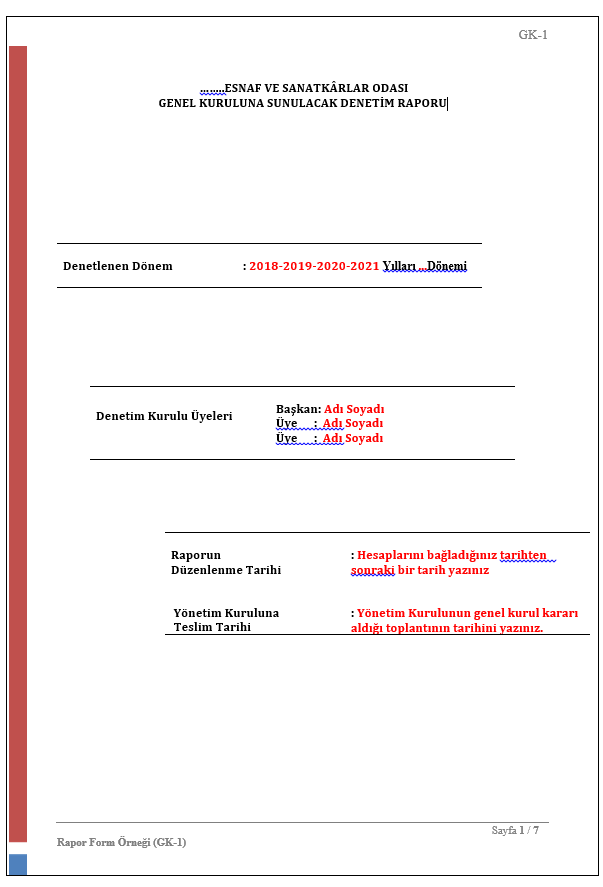 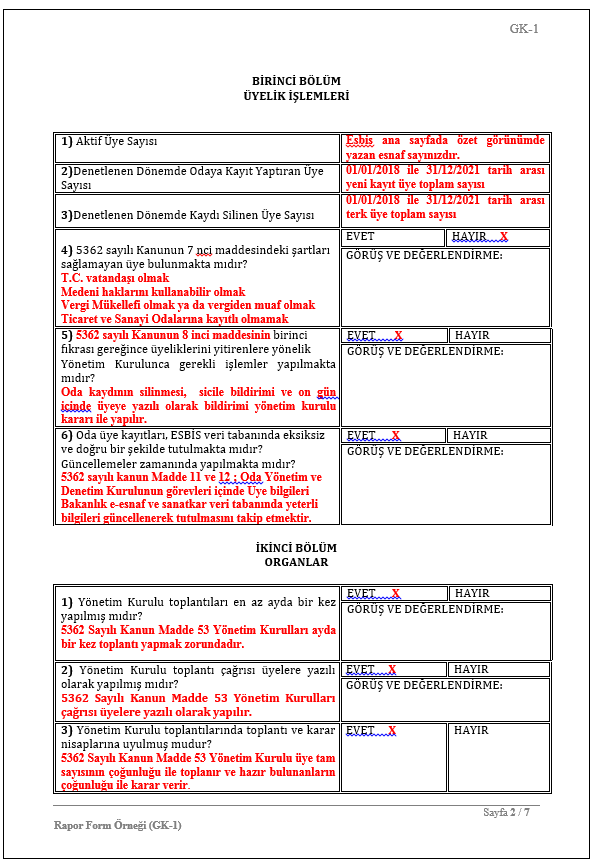 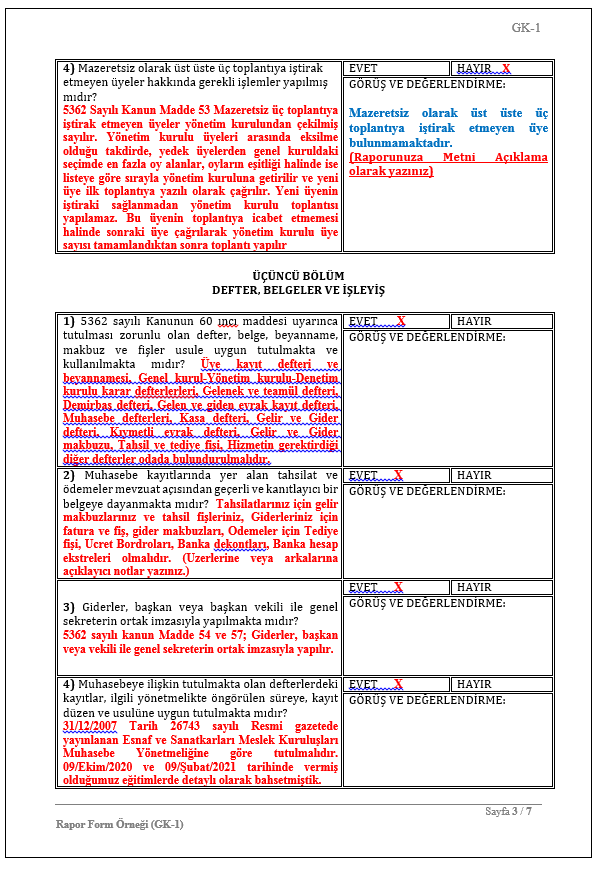 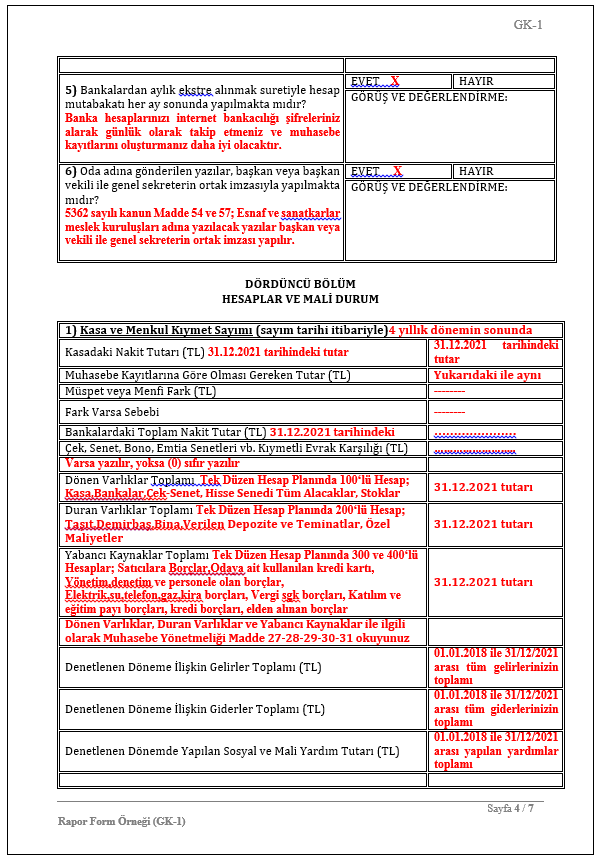 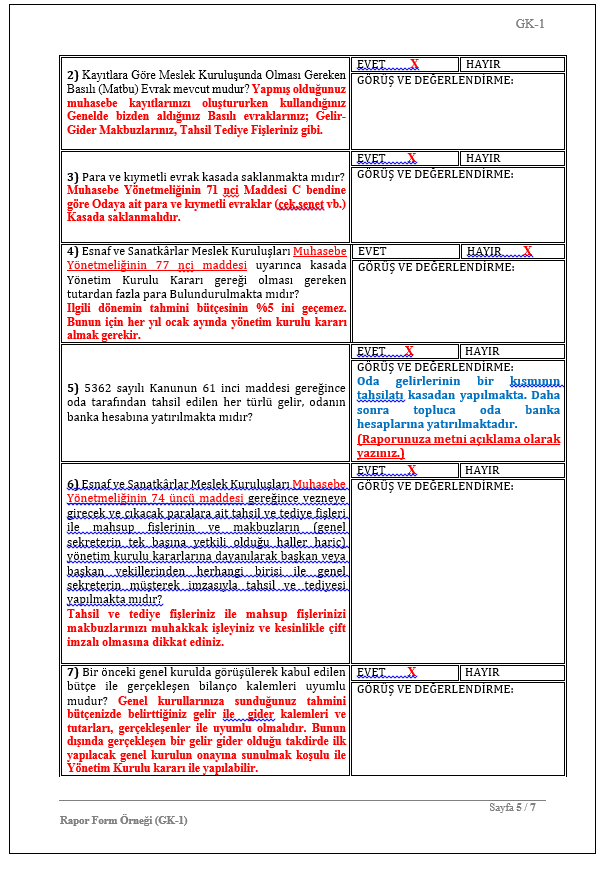 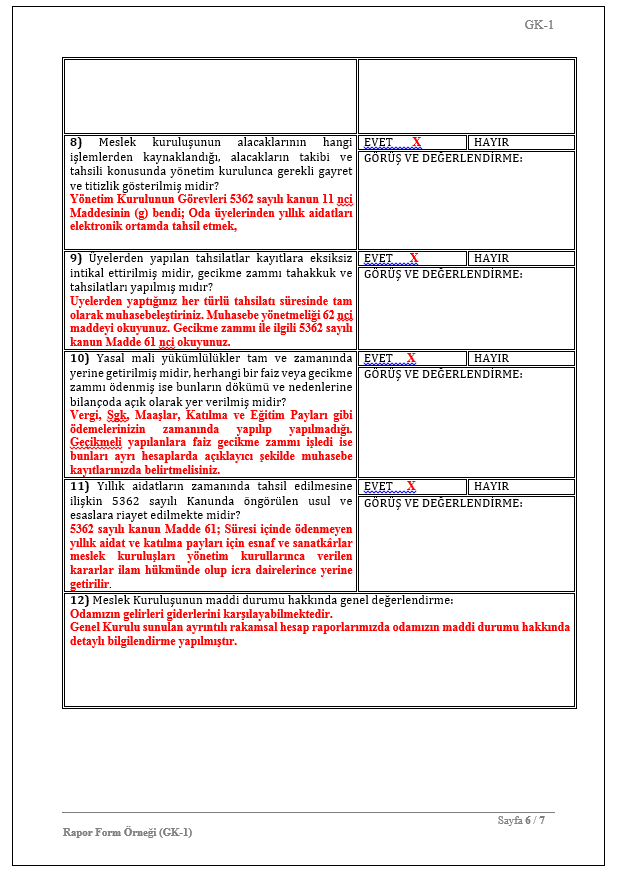 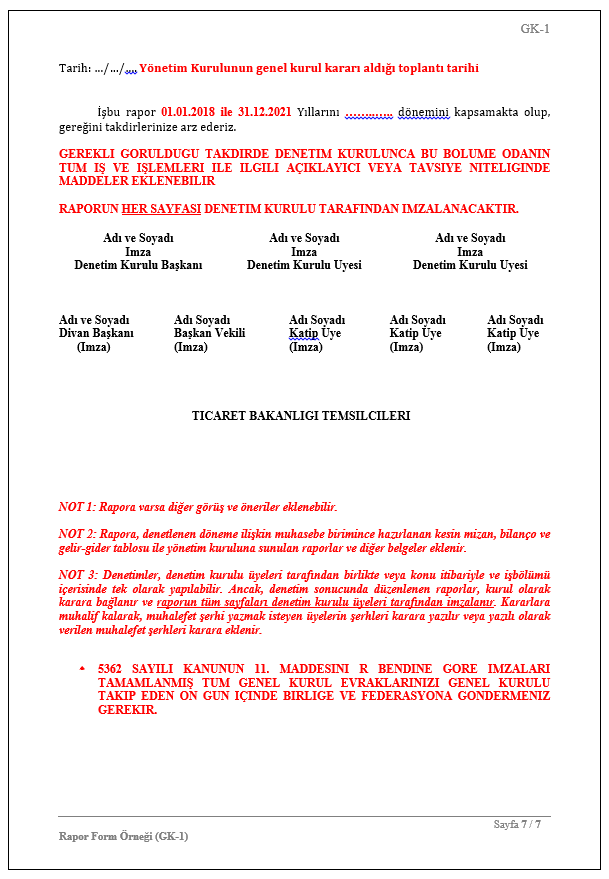